Aula 11. Teoria Crítica e Análise de Política Externa
BRI 0016 – Análise de Política Externa
Instituto de Relações Internacionais – USP
Prof. Pedro Feliú
Plano de aula
Teoria Crítica
Guerra Civil e Neocolonialismo: Libéria
O caso venezuelano
Teoria Crítica
Ciências Sociais: Escola de Frankfurt – Horkheimer e a dialética do esclarecimento (crítica a razão instrumental da ciência moderna – positivismo)
Ciências Sociais x Ciências Naturais – influência de interesses materiais na produção do conhecimento
Epistemologia das ciências naturais é impossível nas humanas – o próprio pesquisador carrega valores e interesses
Fatos são produtos de estruturas sociais e históricas específicas
 Cientistas devem agir para mudar a realidade social
Subjetividade
Gramsci
Gramsci II
Sociedade Ocidental: sociedade civil forte – guerra de movimento (Rússia) x guerra de posição (Itália)
Conceito de hegemonia: unidade entre forças materiais objetivas e ideias ético-políticas – uma unidade de estrutura e superestrutura – em que o poder baseado na dominação sobre a produção é racionalizado através de uma ideologia incorporando compromisso ou consenso entre grupos dominantes e subordinados.
Crise hegemônica: classe dominante perde o consenso, ou seja, não é mais dirigente, mas apenas dominantes e detentoras dos meios coercitivos, indicando que as massas se separaram das ideologias tradicionais
A hegemonia se traduz em dois modos centrais: domínio e direção intelectual e moral. O primeiro é exercido sob os grupos opositores por meio da supremacia militar (força armada). O segundo, por sua vez, é dirigente dos grupos afins e aliados.
Teoria Crítica em RI
Robert Cox (1996): dimensão ideológica da hegemonia – Uma ordem internacional hegemônica e estável provém de um conjunto de valores compartilhados
Formas de ação e pensamento da classe dominate no Estado hegemônico
 Hegemonia dos EUA não estaria apenas baseada em poder material, mas em valores. Outras sociedades acham atraente e querem copiar.
Guerras Civis na África 2019
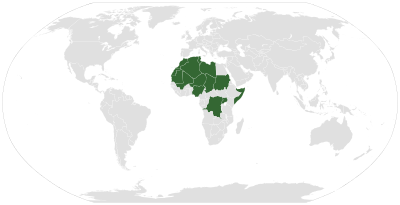 Explicações Domésticas Guerra Civil
Variável  Sistêmica: Neocolonialismo
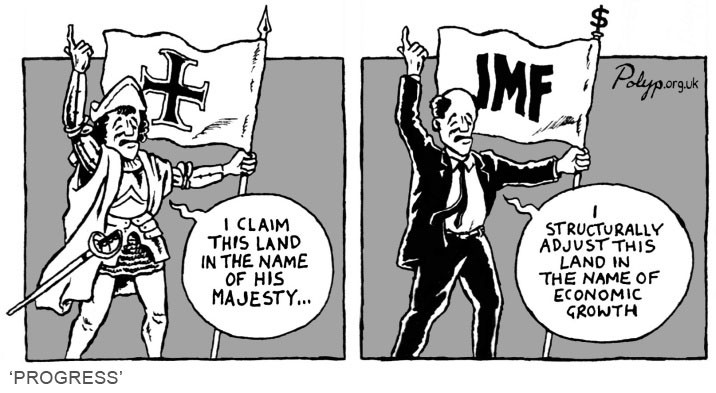 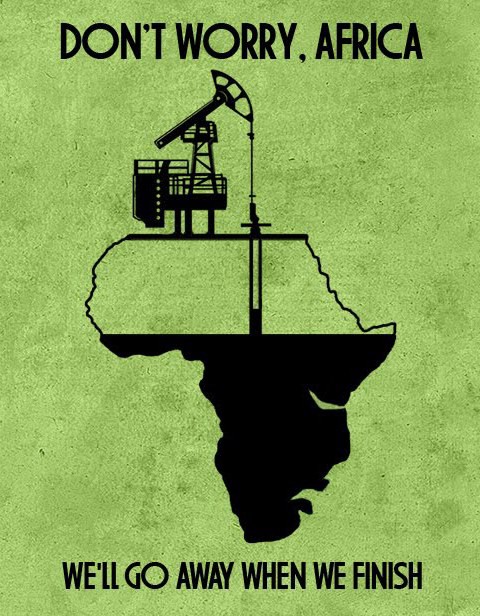 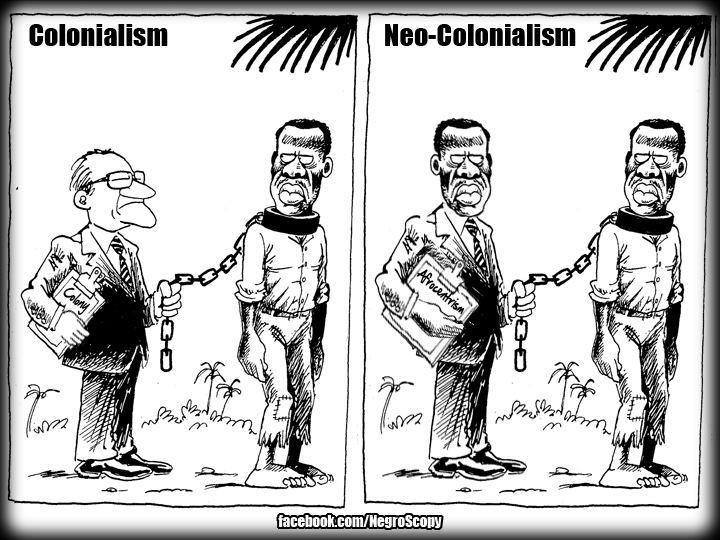 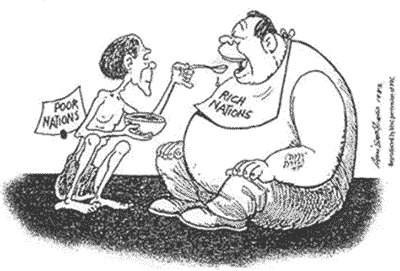 Mecanismo Neocolonial
Libéria:  State-Building
American Colonization Society (ACS - 1816)
Motivação: Unemployed Black People
1820 – Repatriados colonizam a Libéria
“slave psychology”: repatriados x nativos
1862 – reconhecimento da independência – EUA
Ouro
Pos II Guerra: Investimentos em infra estrutura, ajuda externa e comunicação nacional
O neocolonialismo dos EUA na Libéria
Guerra Civil
1989-1996
National Patriotic Front of Liberia (NPFL) – Taylor x Doe Government
Ataques desde a Costa do Marfim
Economic Community of West African States (ECOWAS) – Intervenção no Conflito
Taylor foi liberto dos EUA e extradidato à Libéria para remover Doe
1997 - Taylor vence as eleições e muda a Política Externa – anti EUA
Aliança com Moummar Ghadaffi (Libya)
Taylor não inspirava a confiança dos americanos
IV República na Venezuela
Betancour (1959) – coalizão de partidos
Distribuição entre a elite e pontos de veto os recursos do petróleo
Democracia estável em região conturbada e sucesso na contenção da esquerda (guerrilha e partidos radicais)
Crise Econômica: black Friday (desvalorização cambial) e Caracazo (manifestação reprimida pelos militares)
Fim da coalizão partidária
V República na Venezuela
Chavez se elege em 1998 em meio a crise de legitimidade do sistema político vigente – vácuo de poder
Modificações Domésticas: Assembléia Constituinte, Unicameral, mandato presidencial, reeleição e poderes executivos
2005 – mudança de foco: do doméstico para a política externa
Autonomia do Estado e burocracia bolivariana: capacidade de formular a política externa independente dos interesses sociais
Líder Predominante
A Política Externa de Chavez
ALBA – comércio e cooperação para o desenvolvimento social. Ex: médicos cubanos na Venezuela e Petrocaribe
Política Externa personalista – líder predominante – desafio aos constrangimentos sistêmicos
Crise com a Colombia – 2008 bombardeio de território equatoriano – FARCs
Chavez mobiliza tropas e oferece assistência a Correa
Uribe e Estados Unidos: aliança neo-colonial
Mudança Radical na Política Externa
Papel das Ideias – Simon Bolivar – formação cognitiva do líder
Reforma institucional: de uma oligarquia de elites com distribuição entre setores para a concentração de poder no Estado e na figura do presidente – líder predominante
Mistura entre teoria crítica, análise cognitiva, líder predominante e unidades decisórias